TuÇn 20
Bµi 
3
HOẠ MI HÓT (4T)
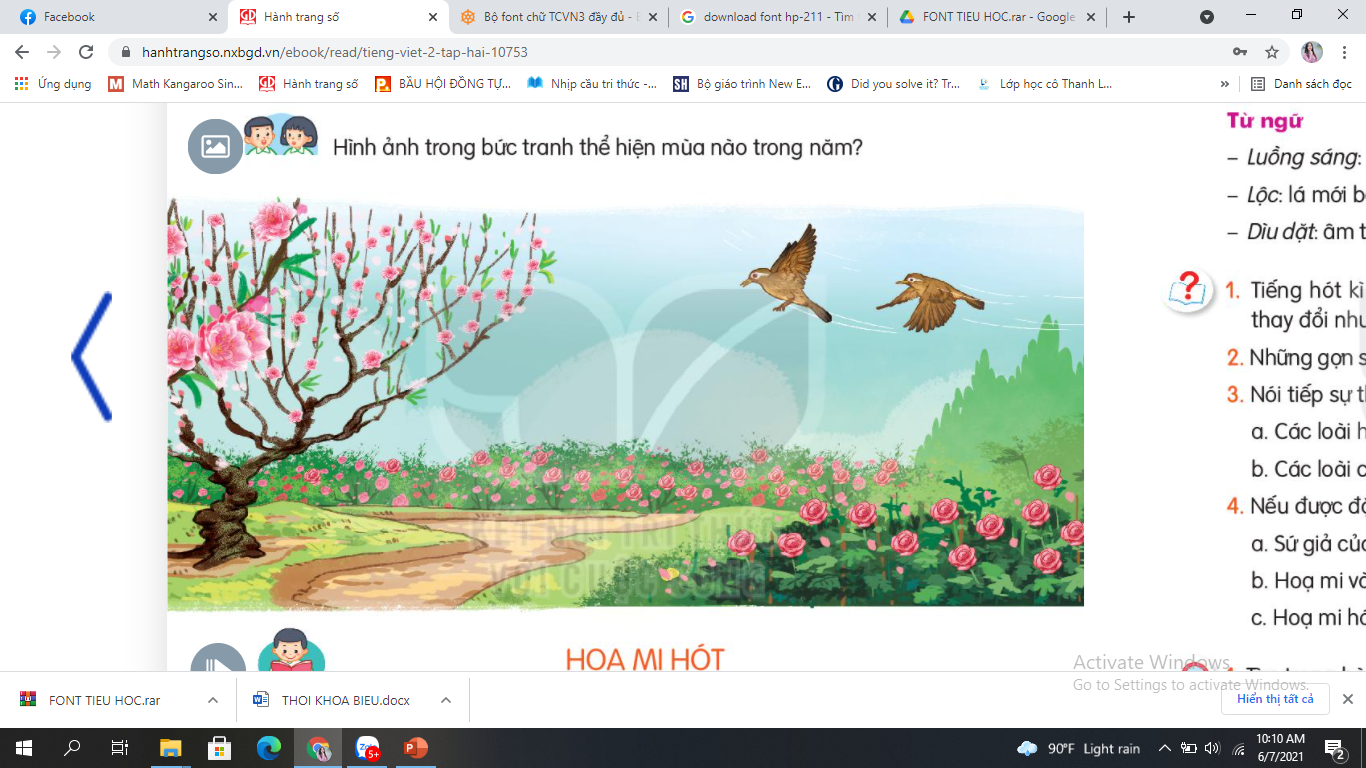 Tieát 3
Vieát chöõ hoa:
R
VIẾT
R
2. Vieát öùng duïng: Röøng caây vöôn mình ñoùn naéng mai.